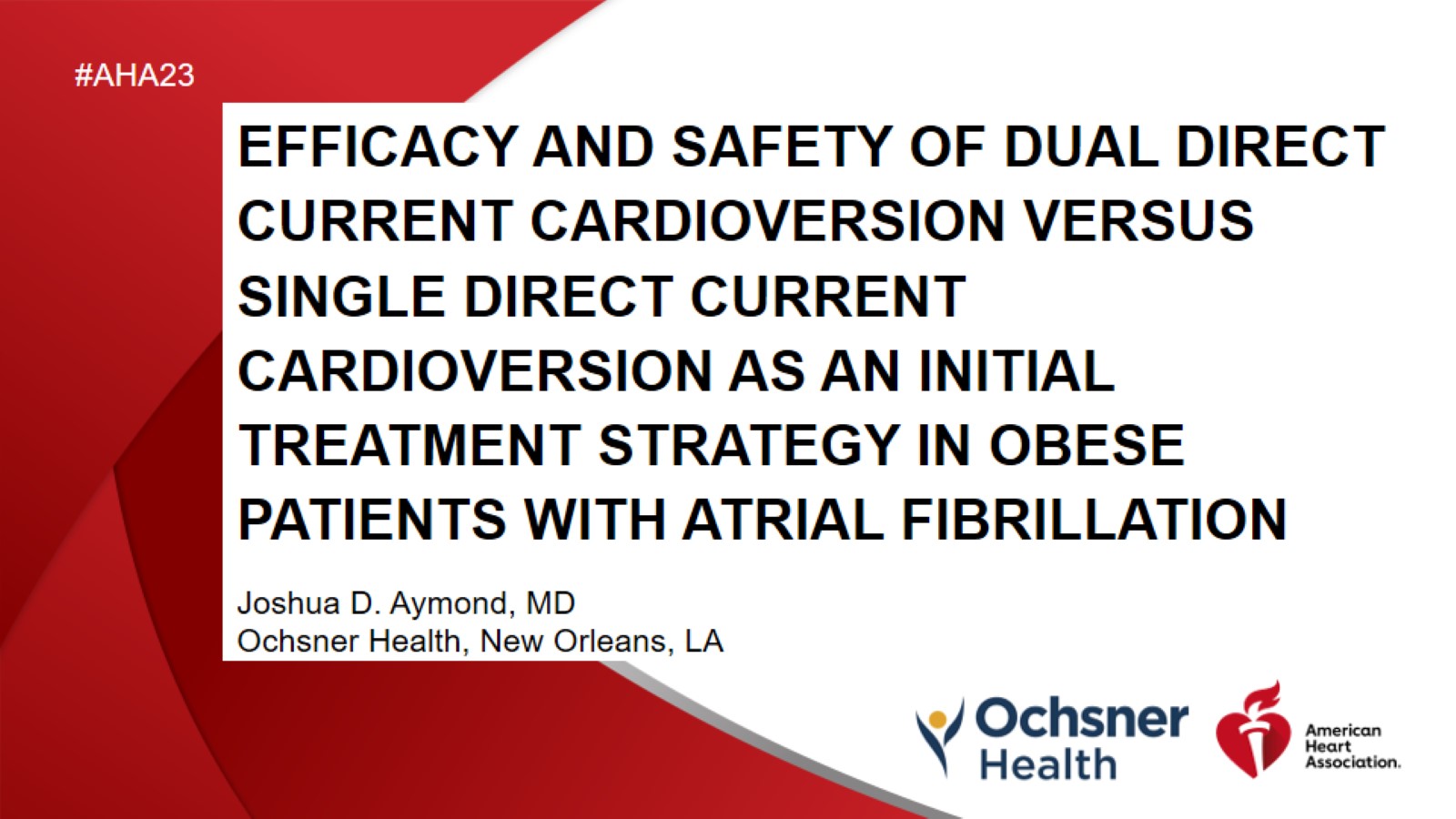 Efficacy And Safety Of Dual Direct Current Cardioversion Versus Single Direct Current Cardioversion As An Initial Treatment Strategy In Obese Patients With Atrial Fibrillation
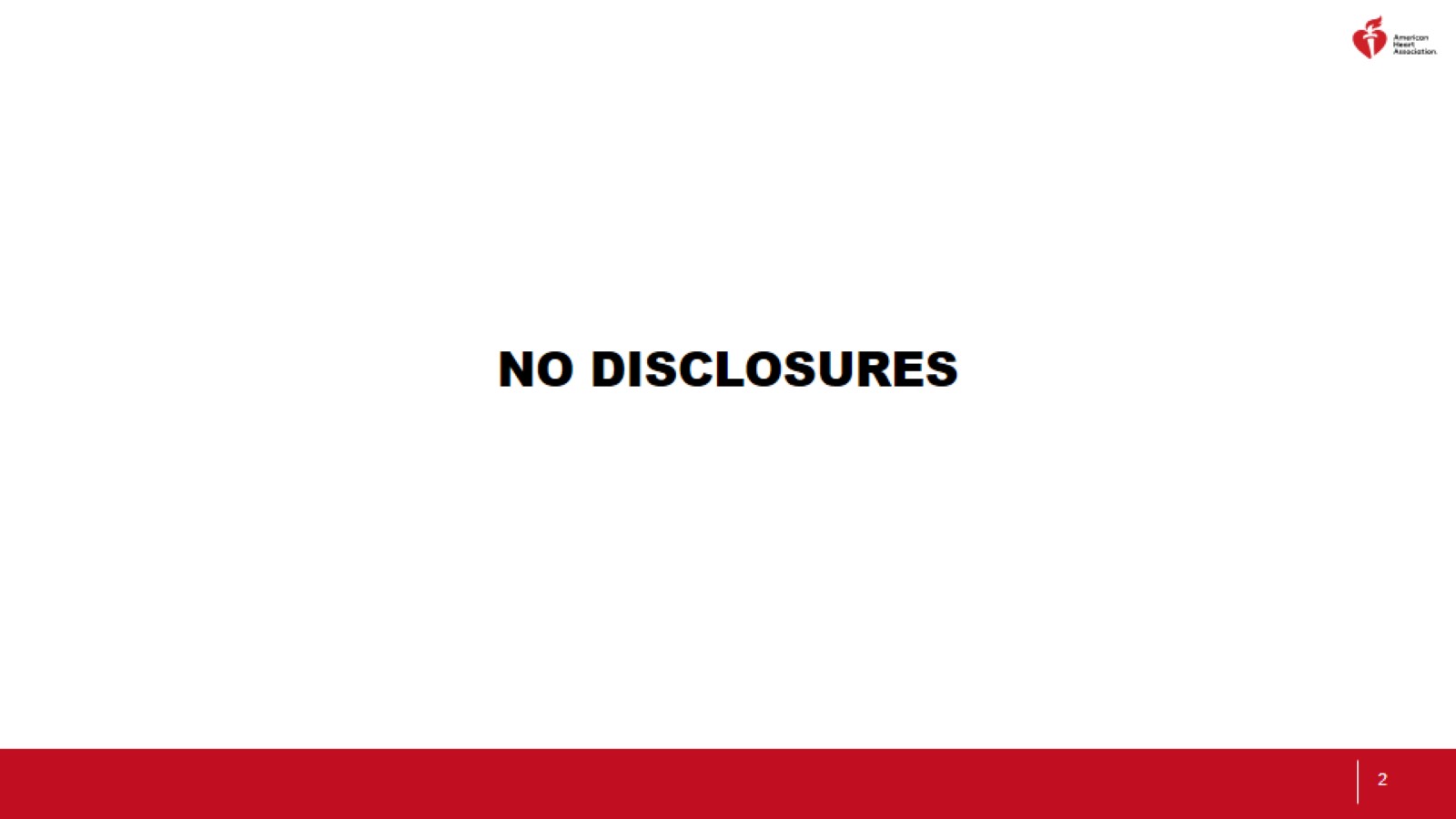 No disclosures
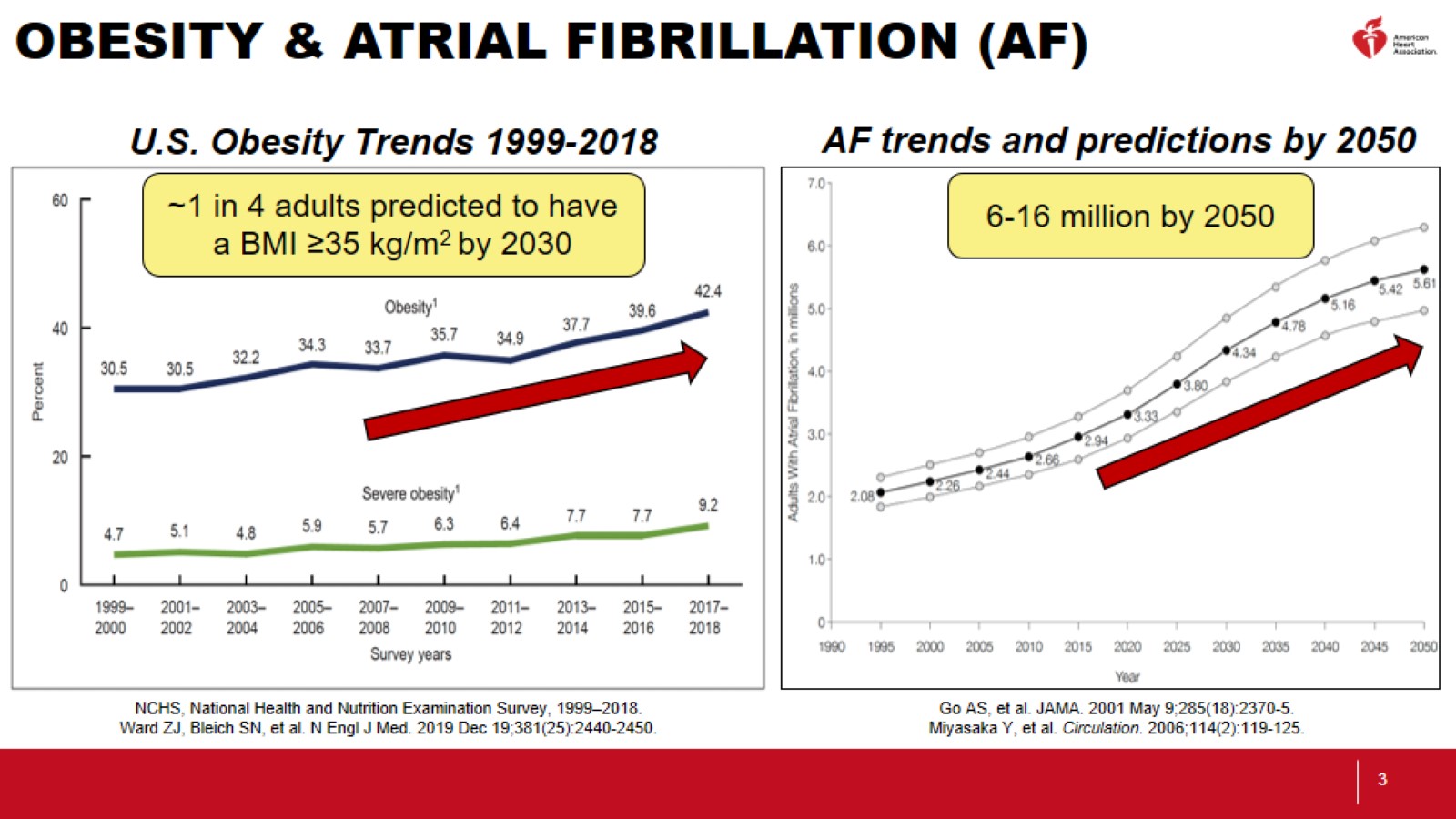 Obesity & Atrial fibrillation (AF)
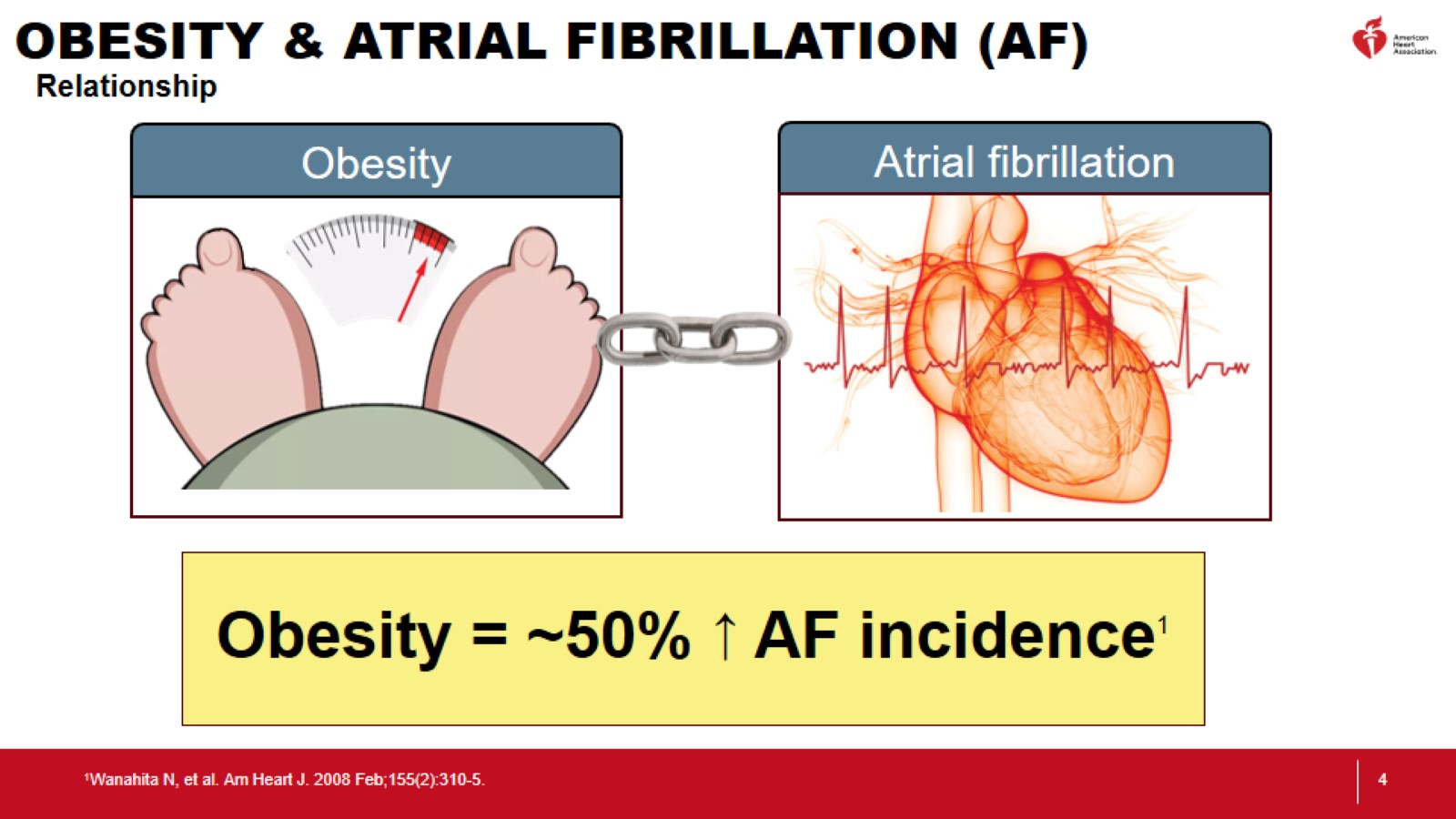 Obesity & Atrial fibrillation (AF)
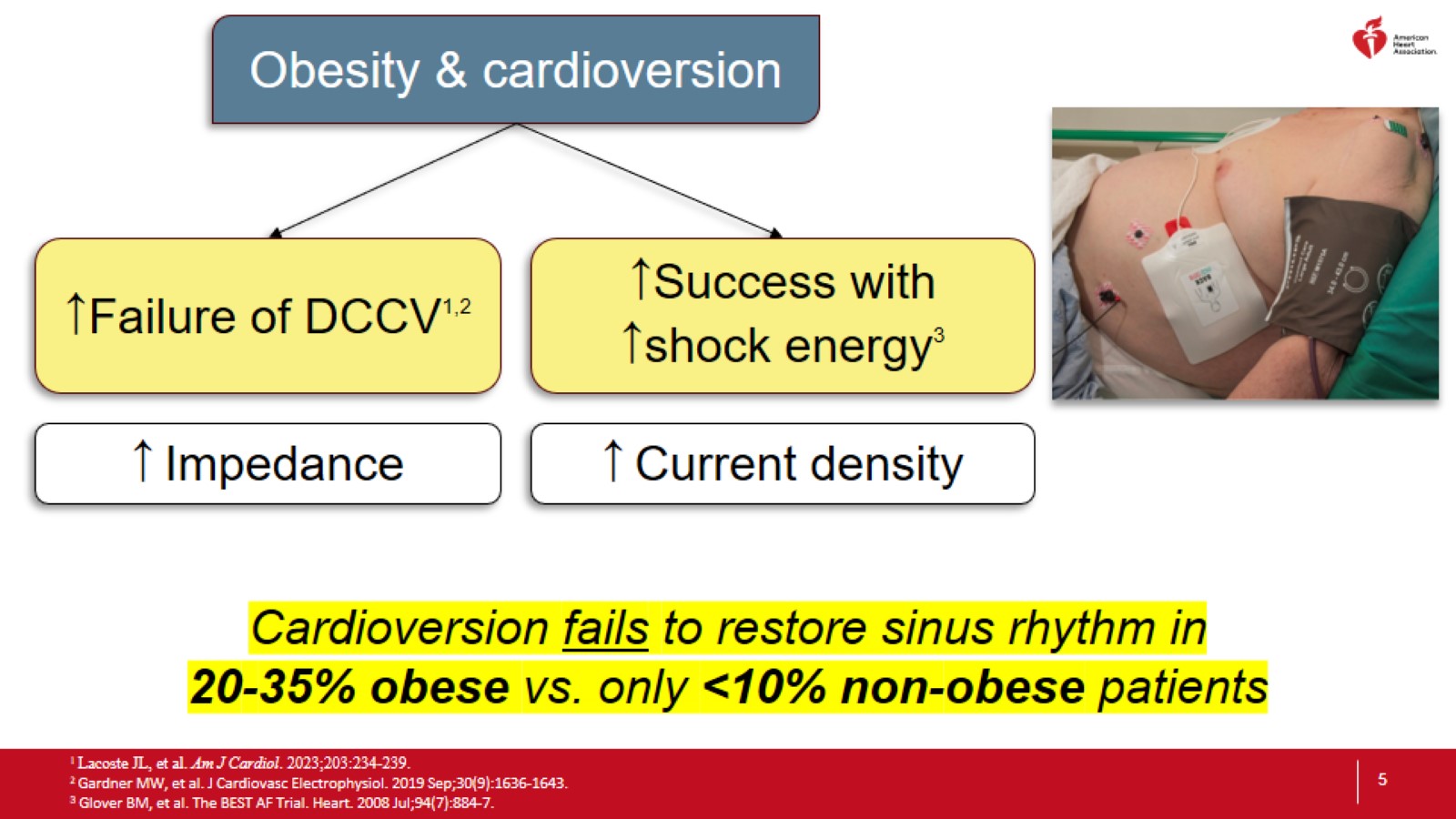 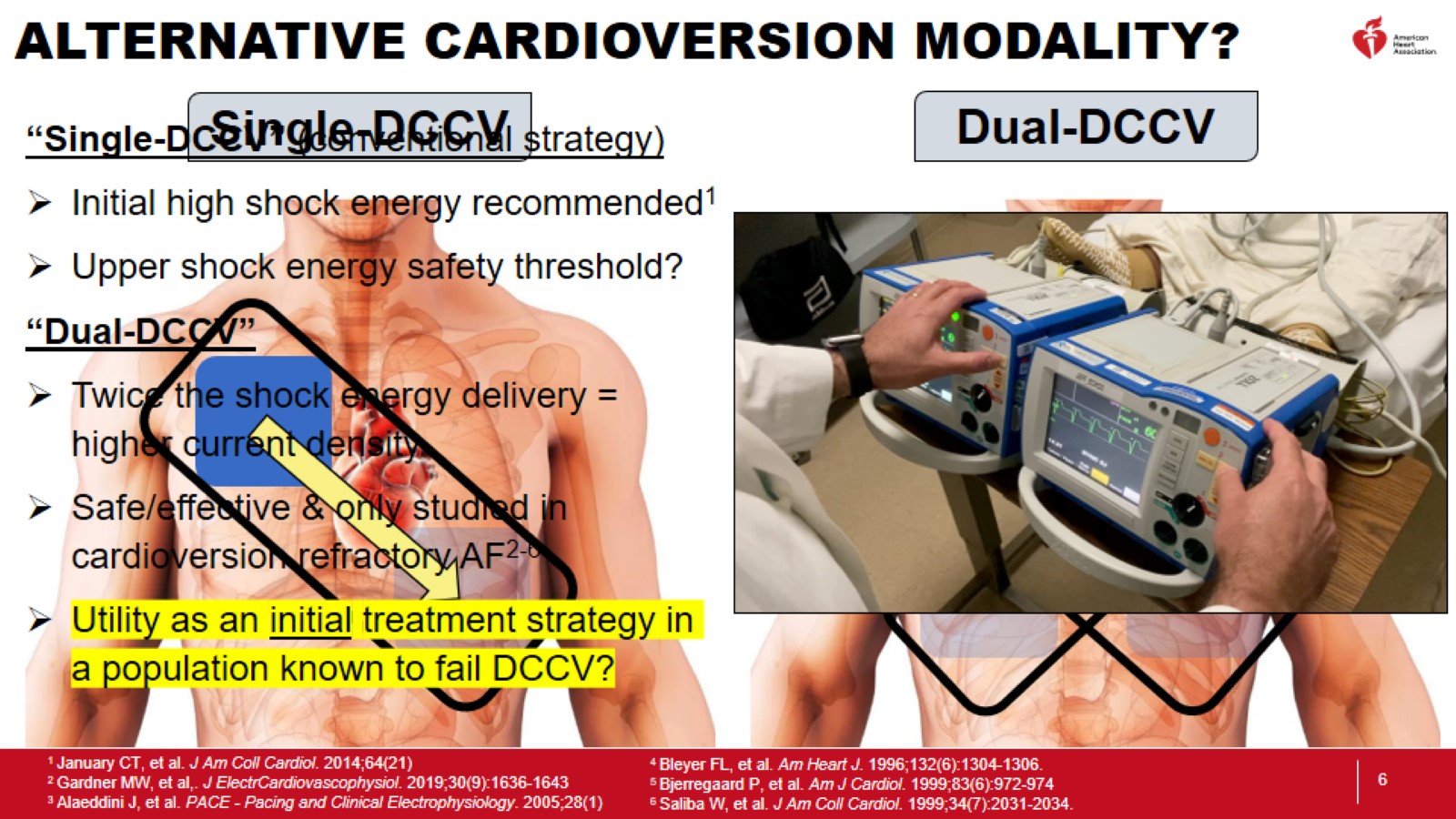 Alternative Cardioversion Modality?
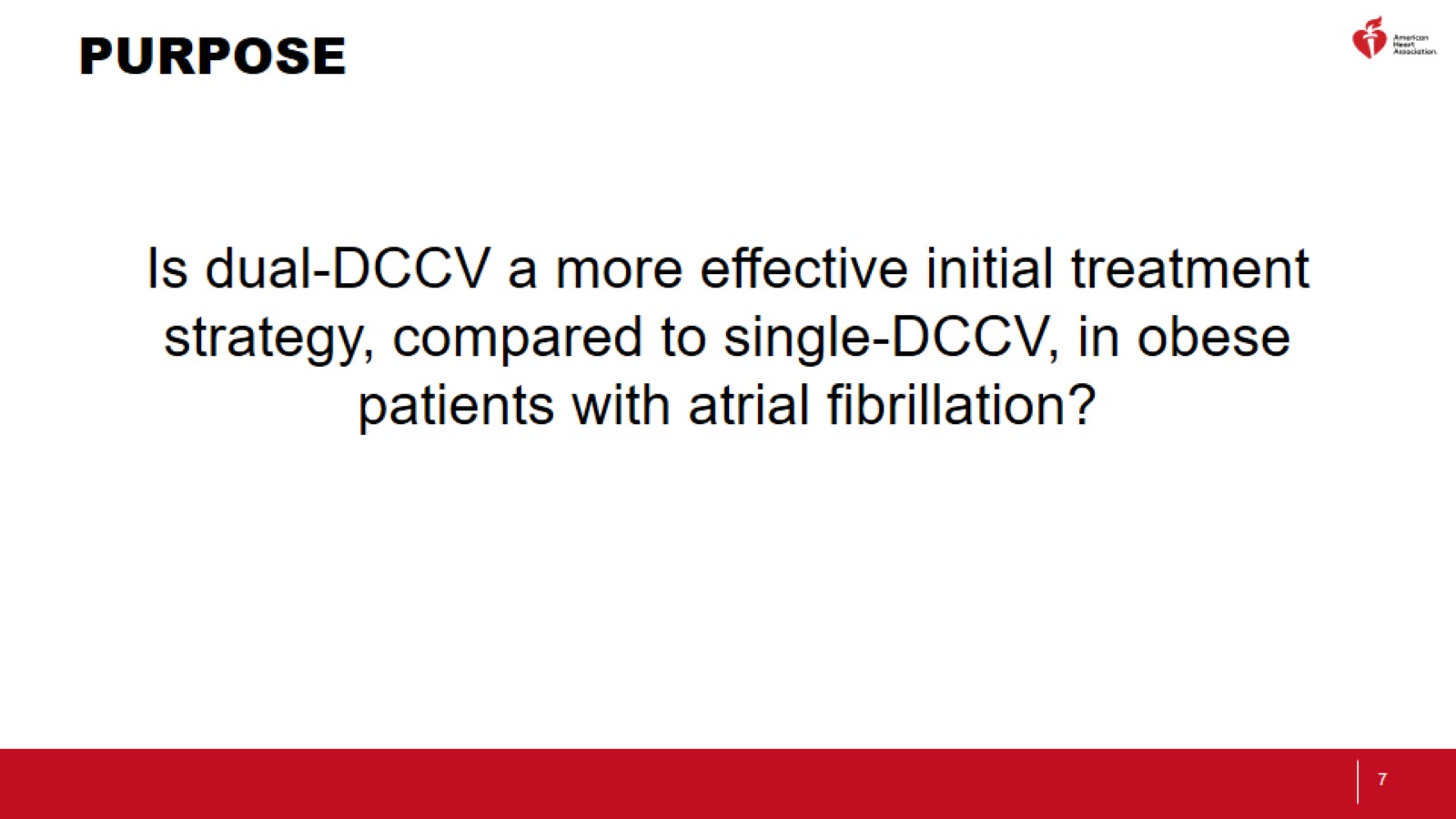 Purpose
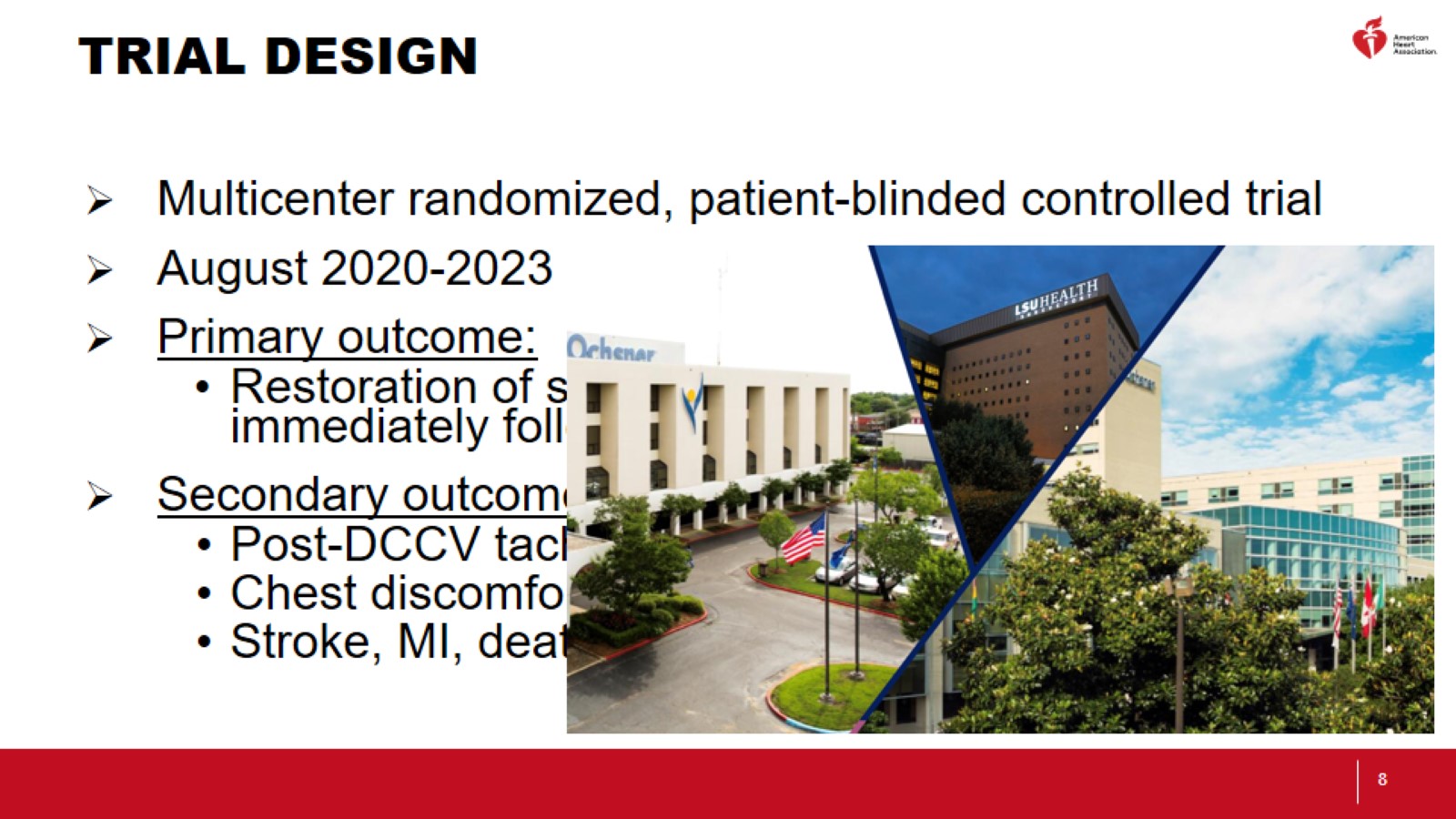 Trial design
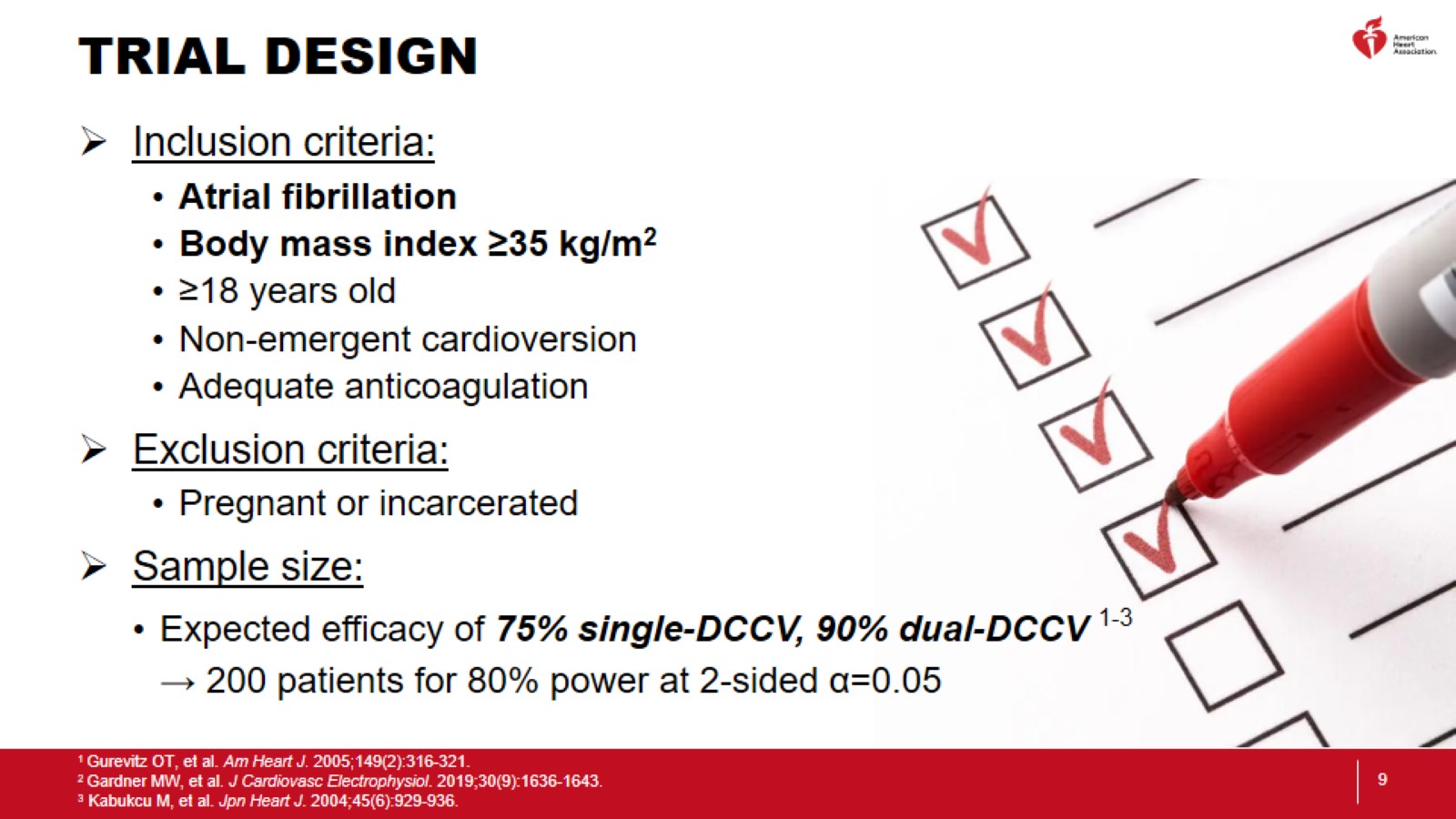 Trial design
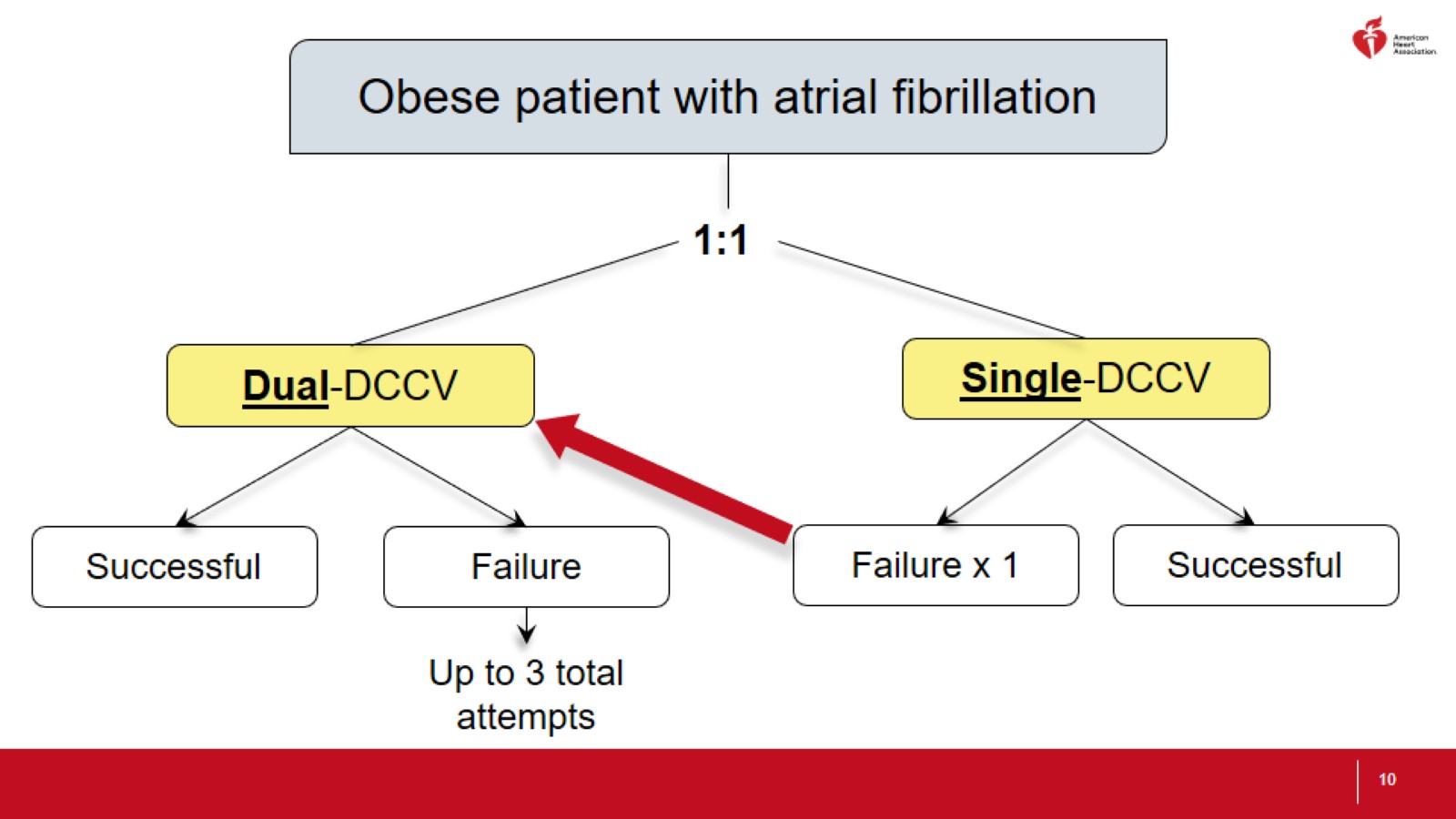 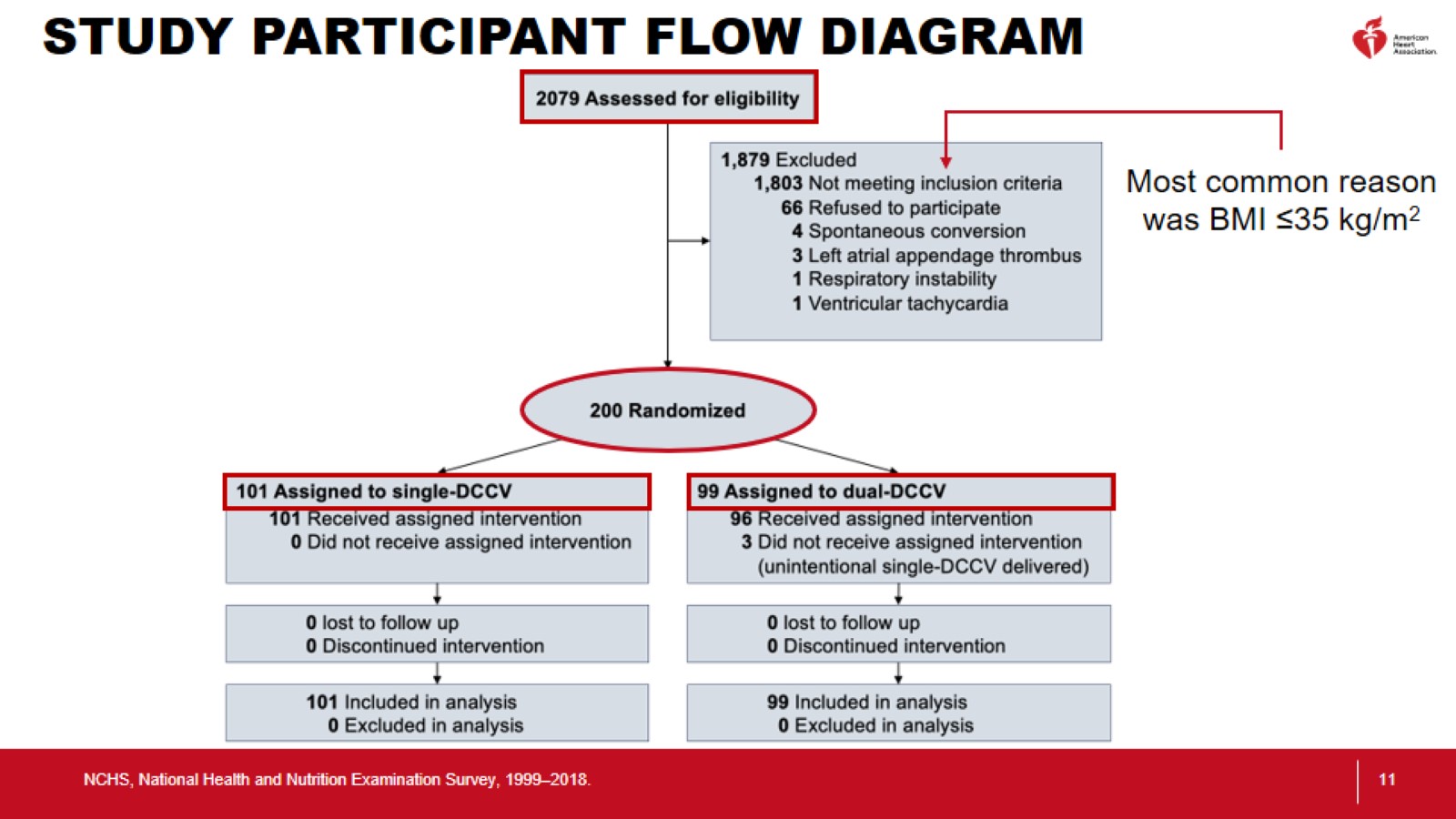 Study participant flow diagram
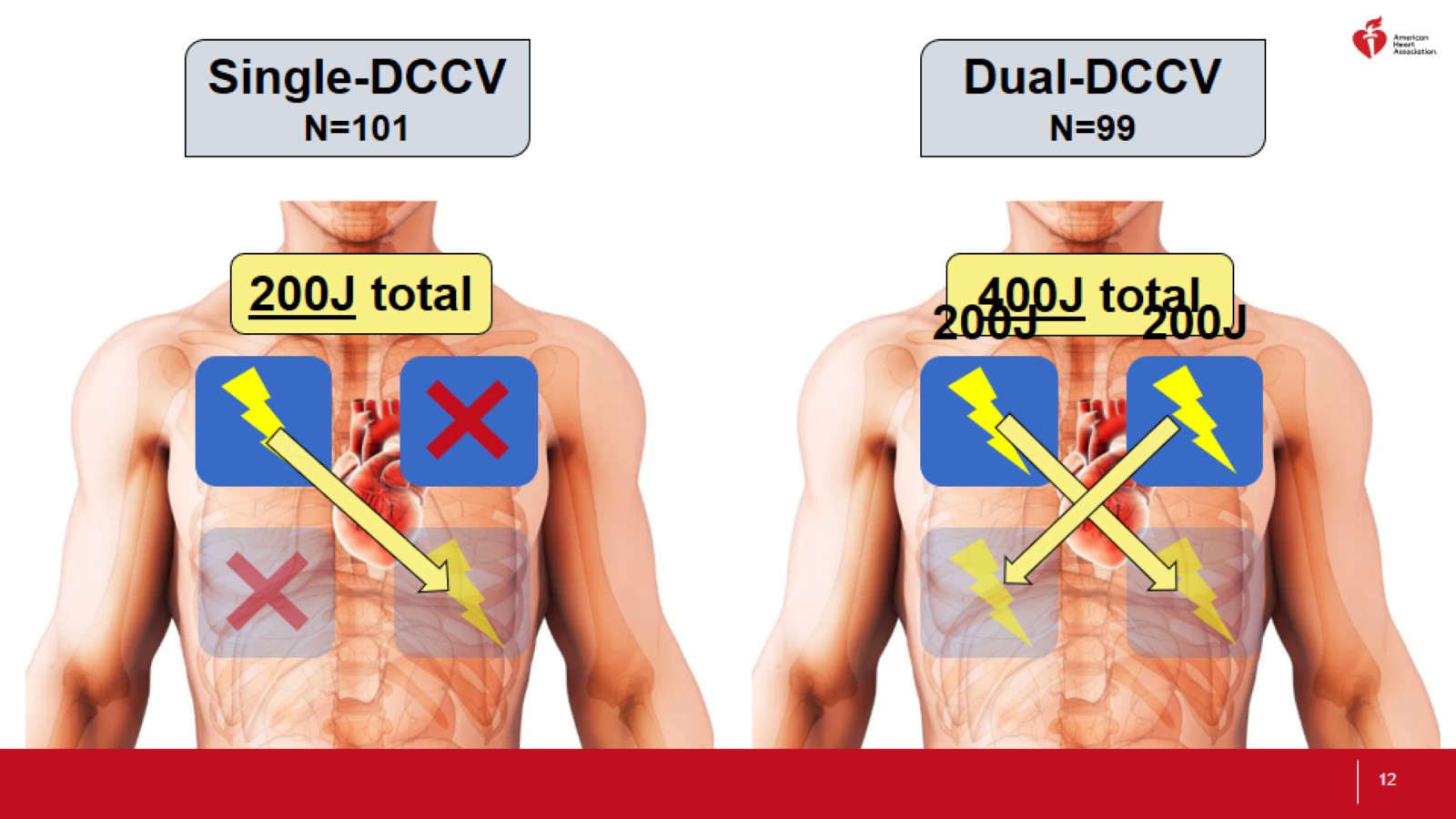 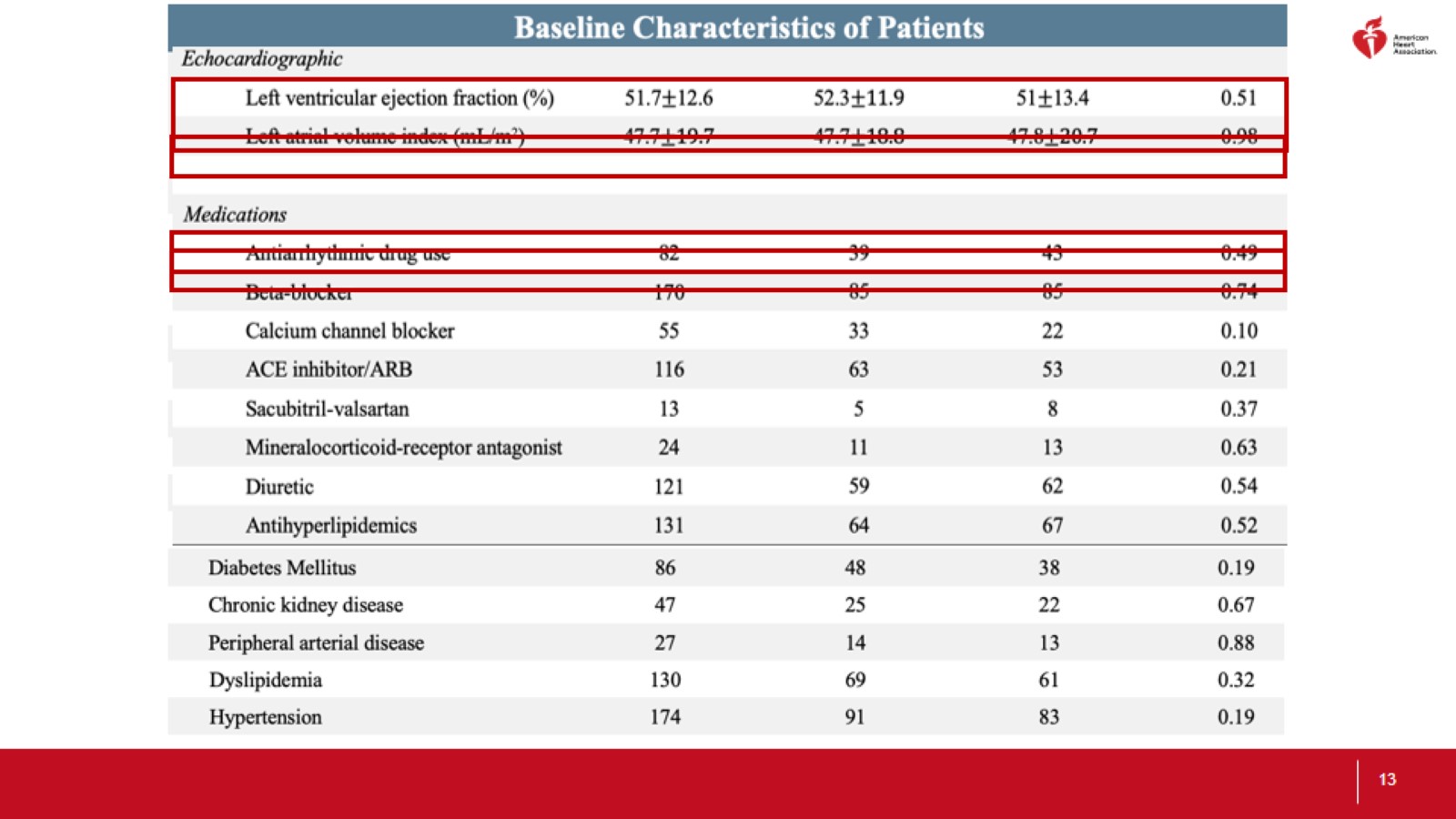 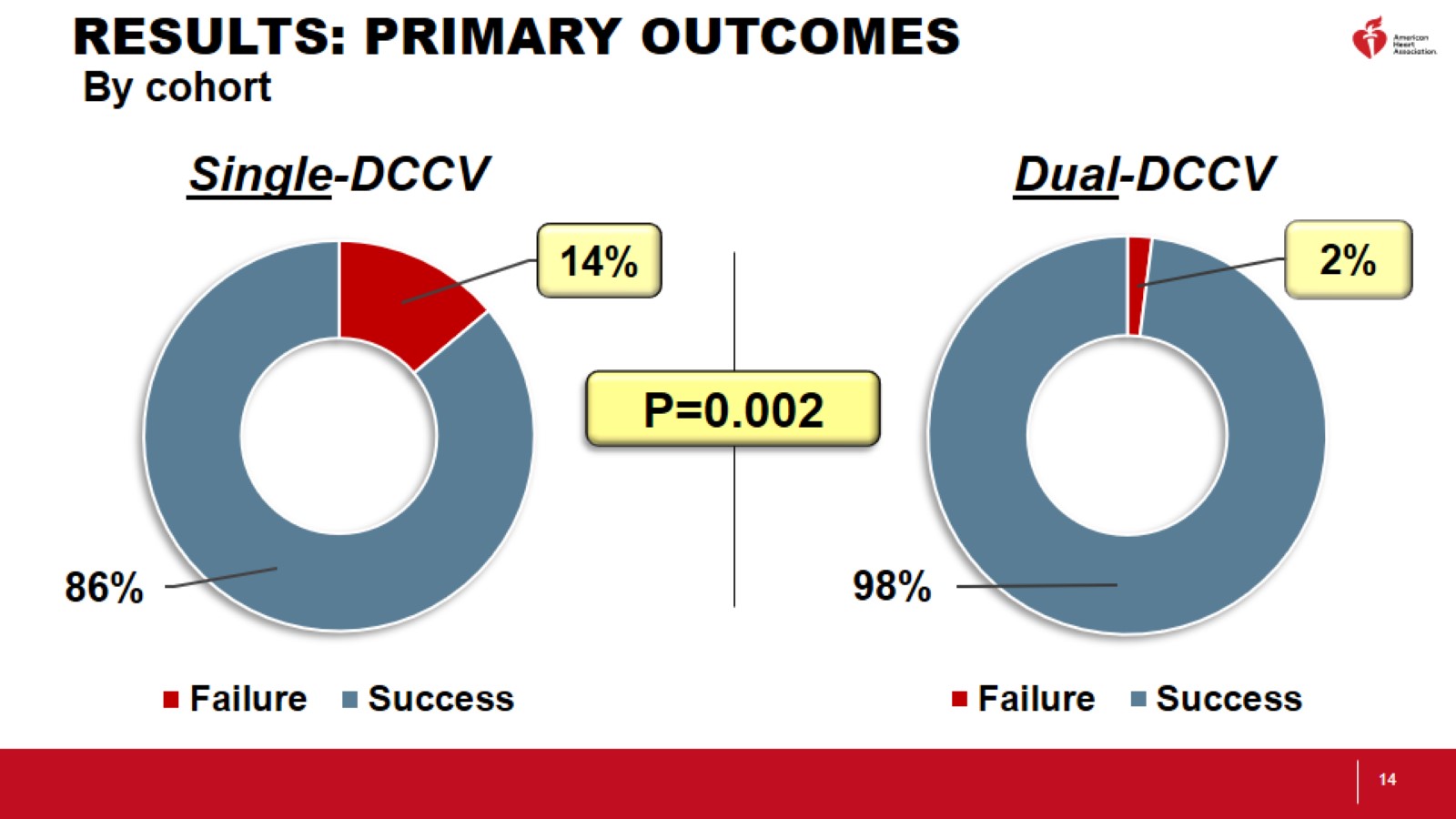 Results: Primary outcomes
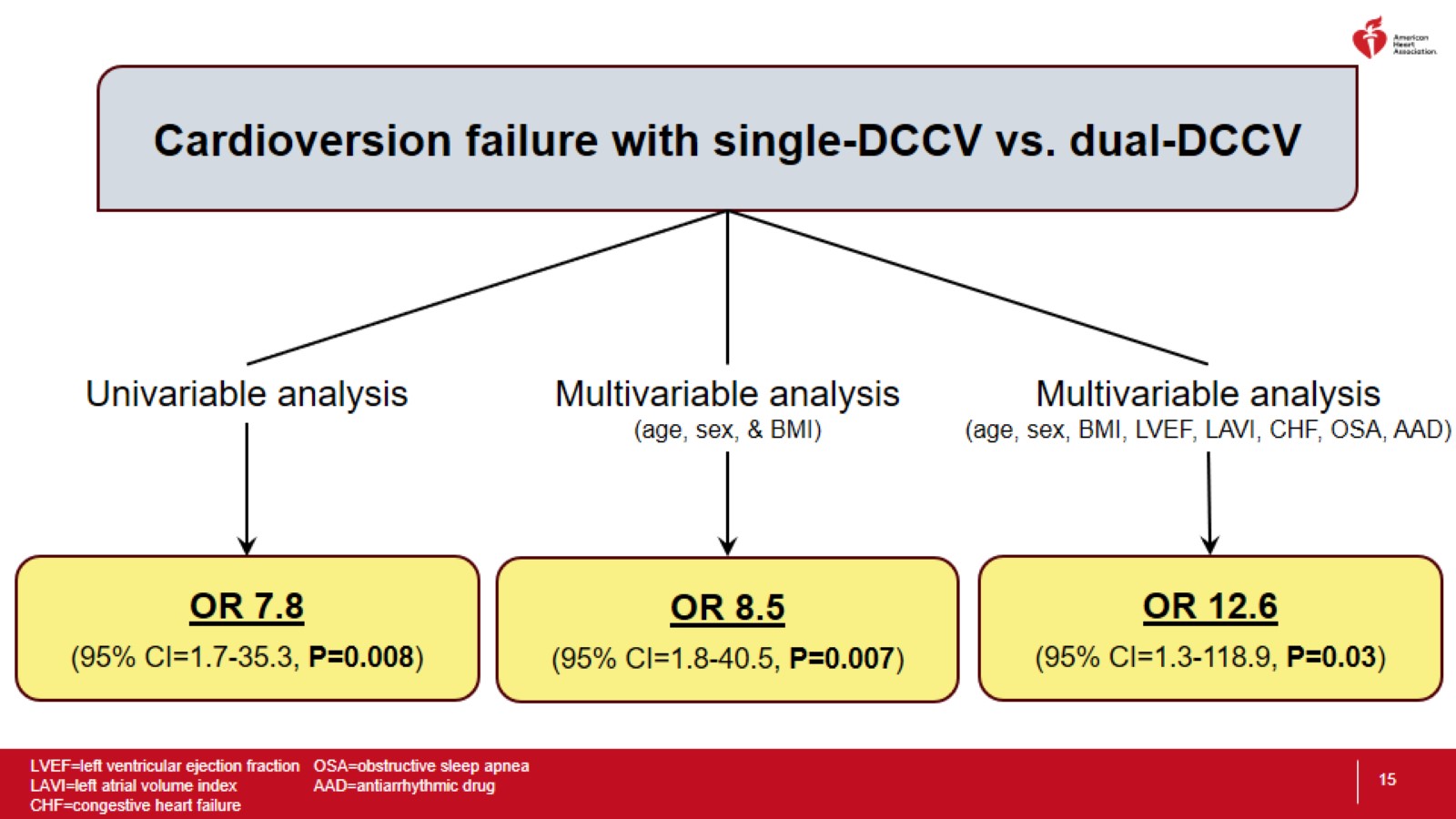 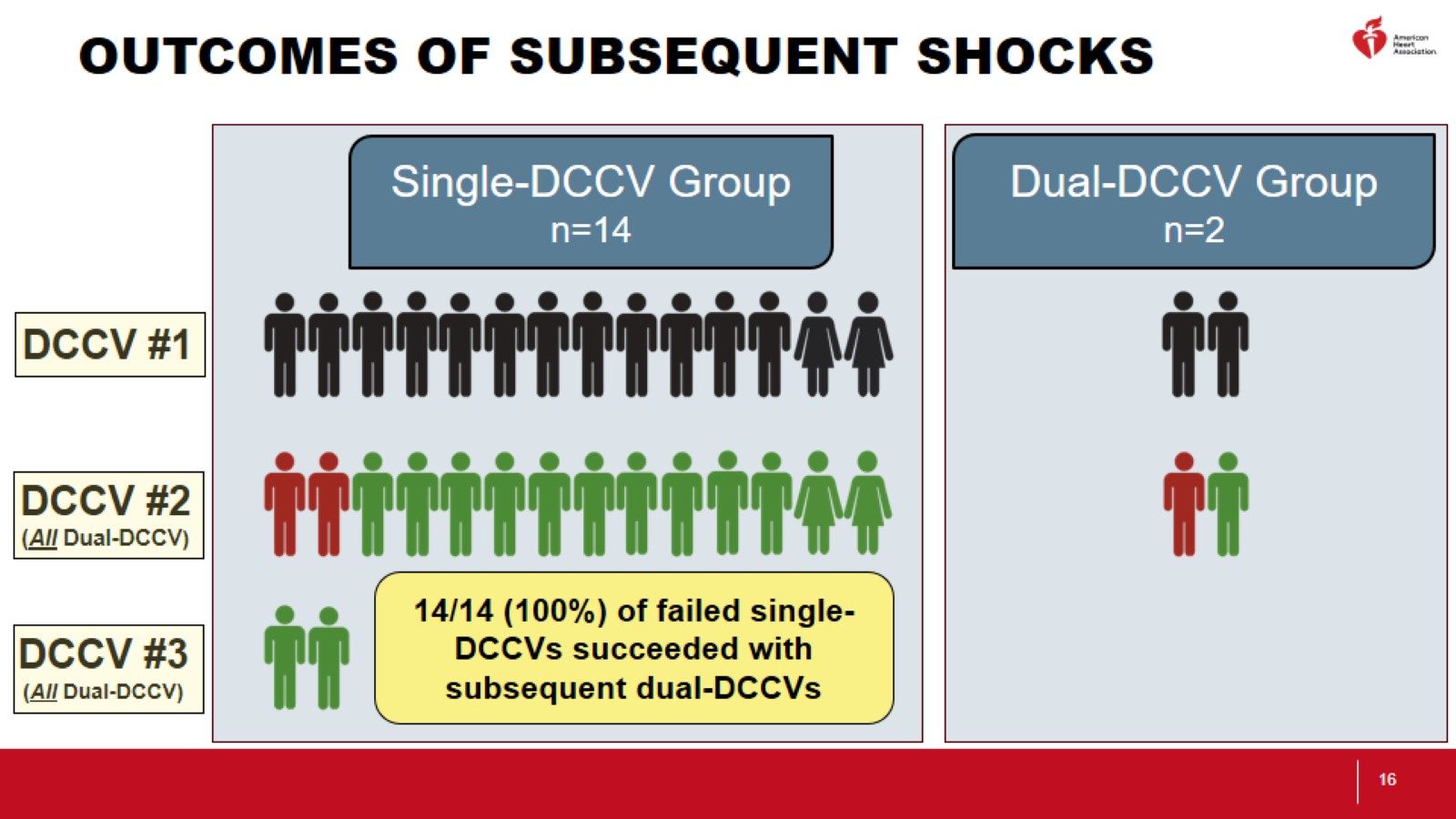 Outcomes of Subsequent Shocks
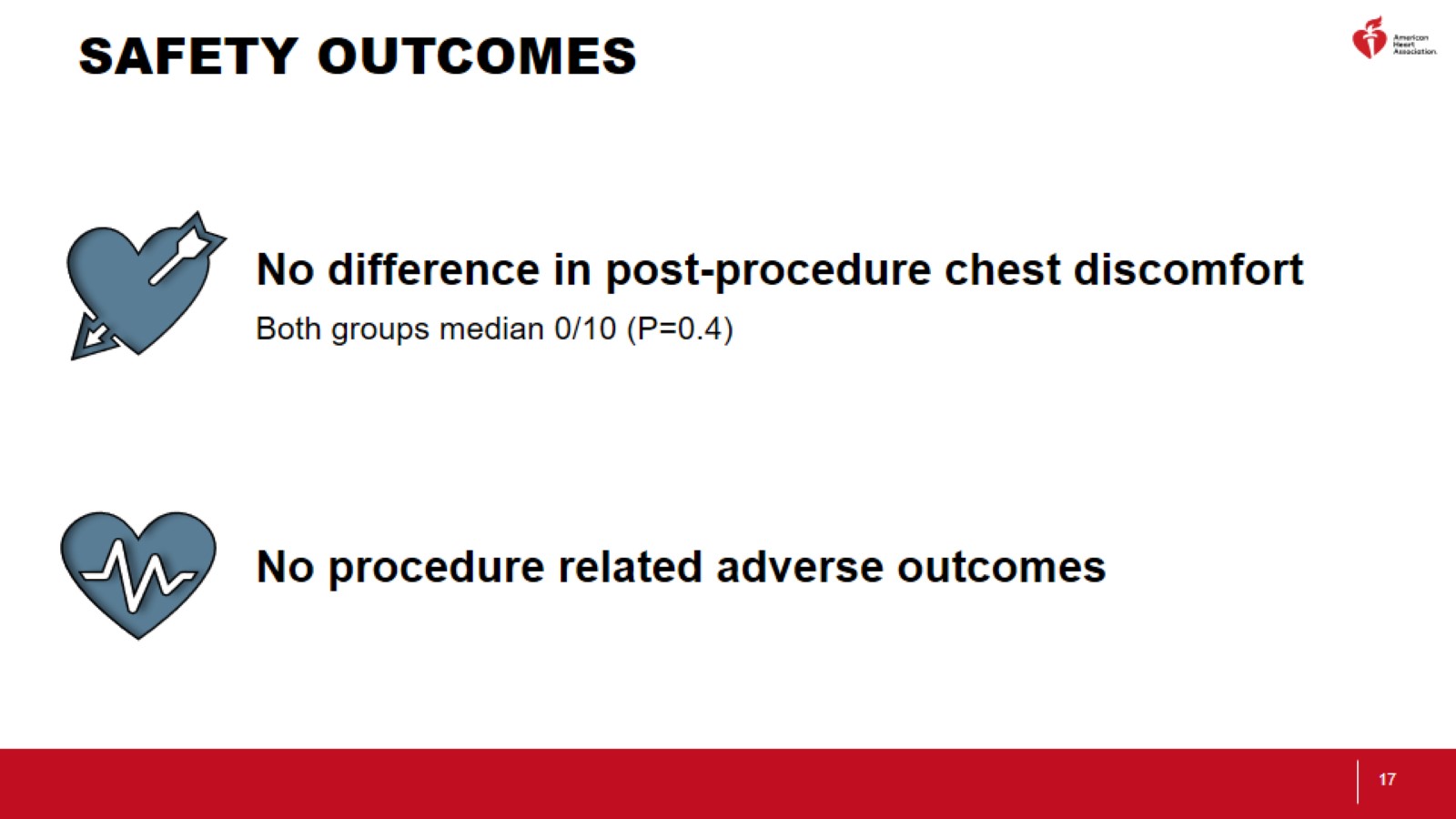 Safety outcomes
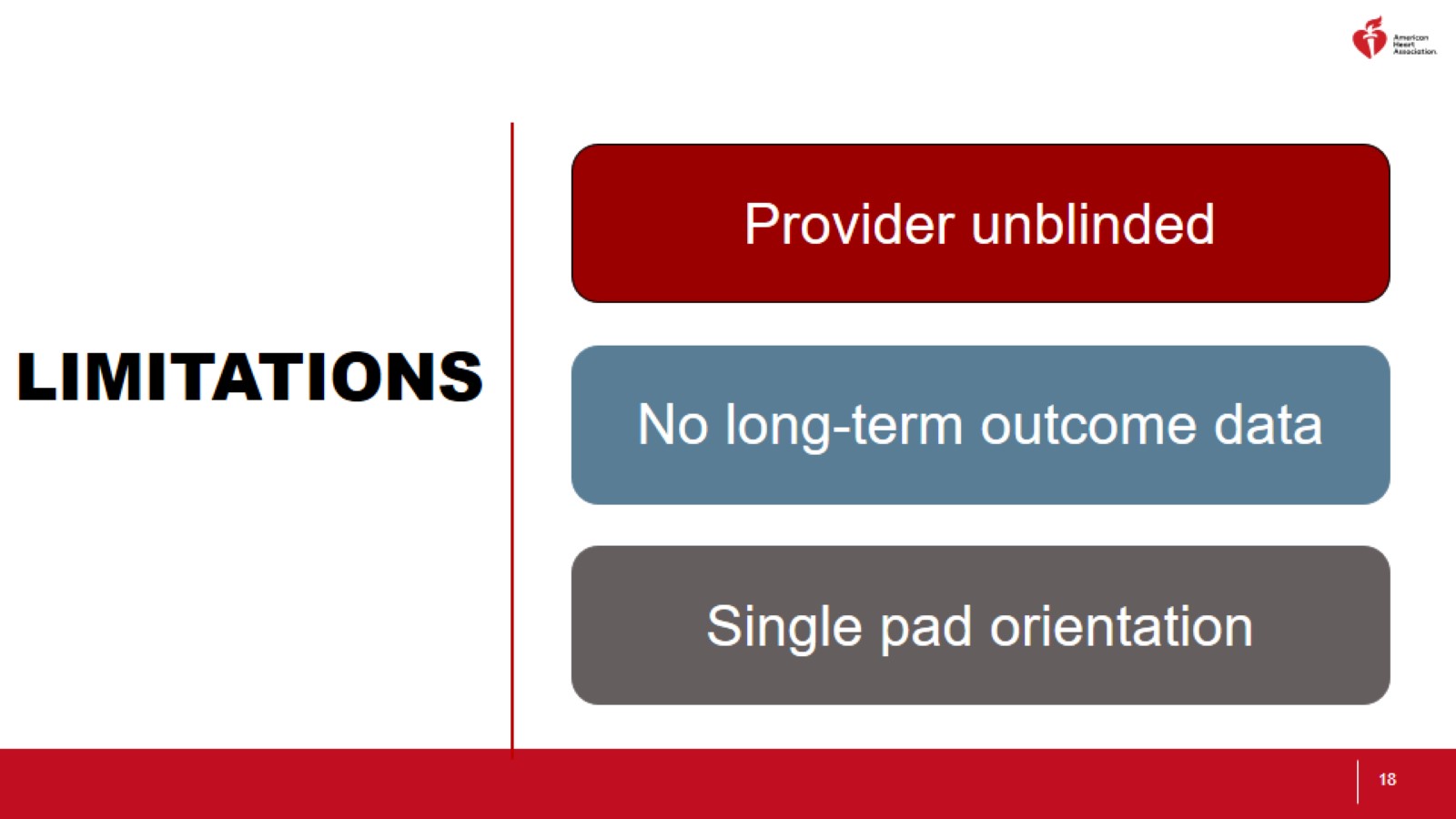 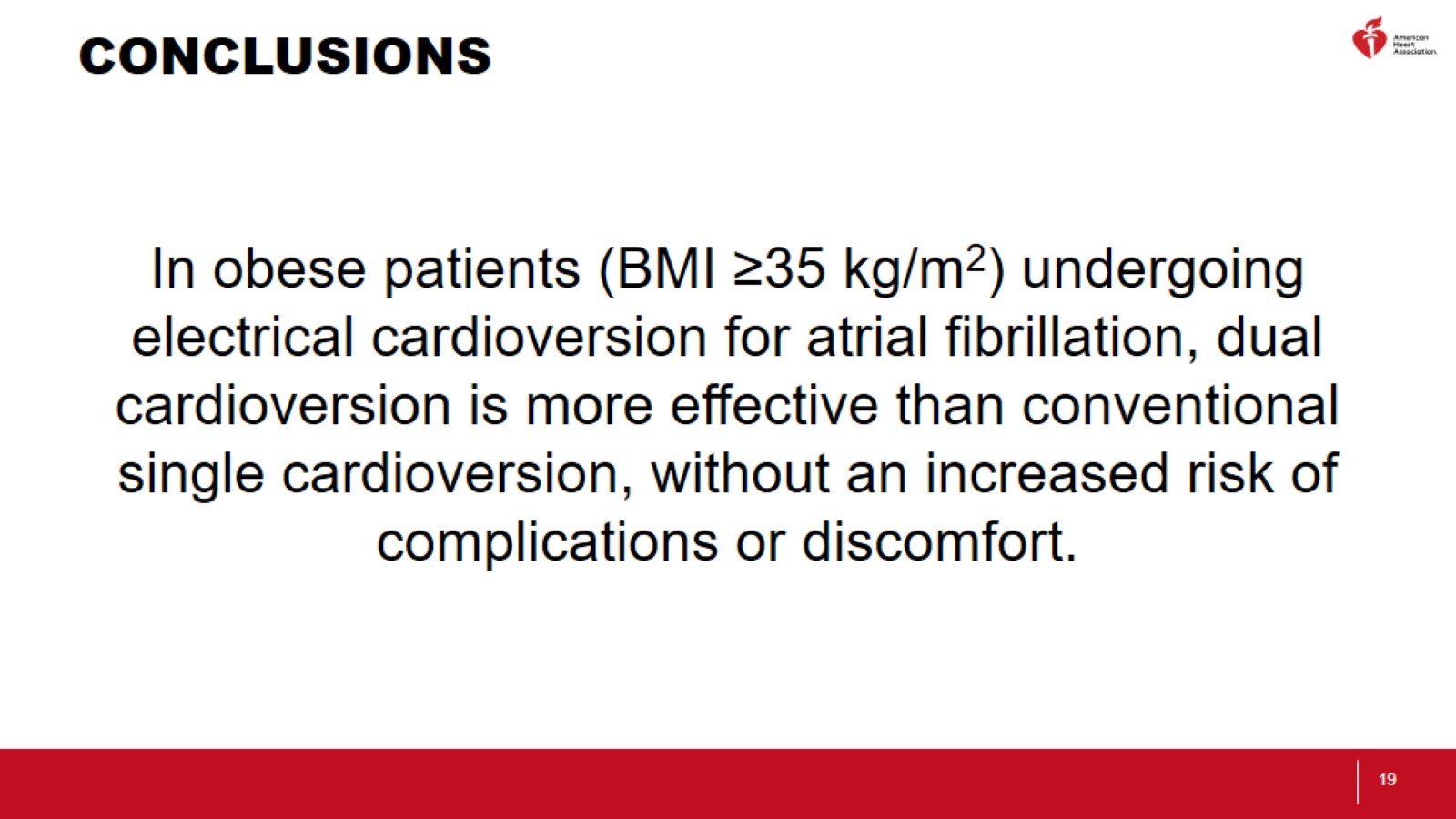 Conclusions
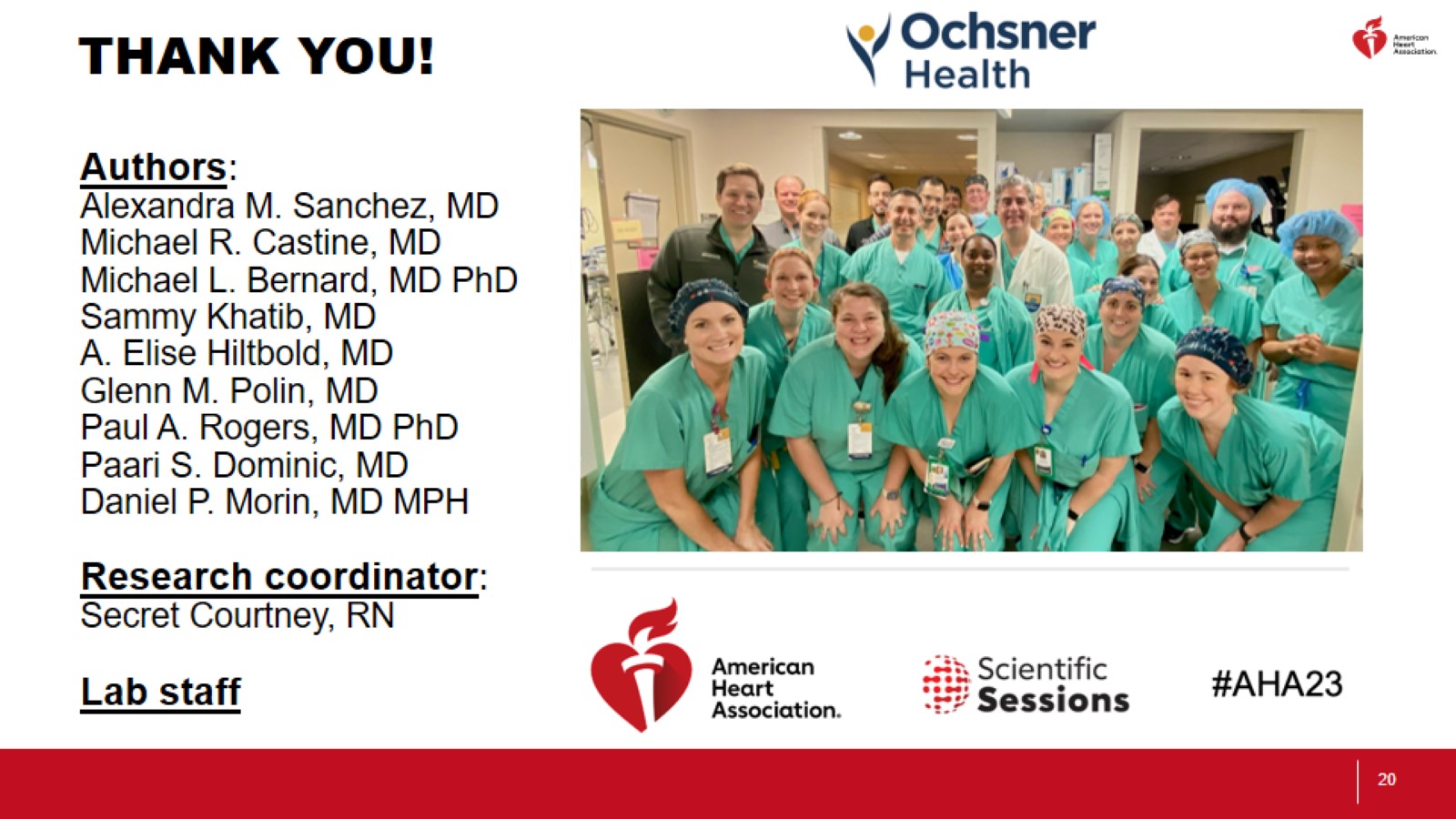 Thank you!